Detector Technology and Systems PlatformBerlin WorkshopPlans 2013 - 2019
Christiane Buchwald
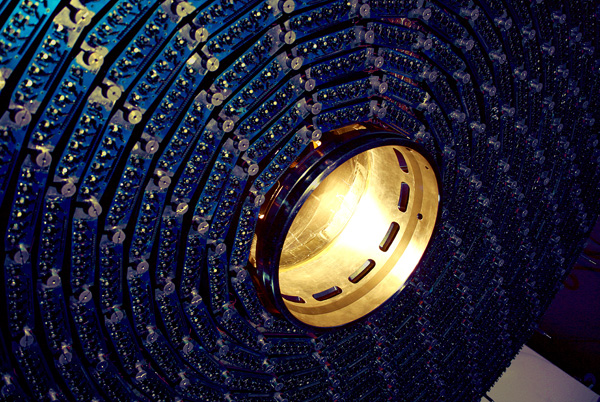 Research Fields of the Helmholtz Association
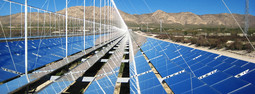 Energy
Earth and Environment
Health
Key Technologies
Structure of Matter
Aeronautics, Space and Transport
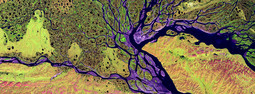 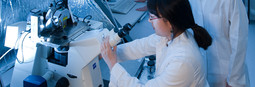 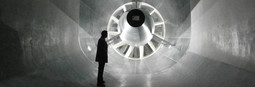 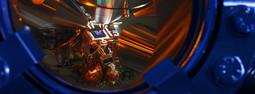 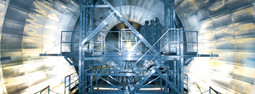 Christiane Buchwald
Program Oriented Funding (POF)
POF II: will end 2014

POF III: will start in 2015
Funding Period: 5 years
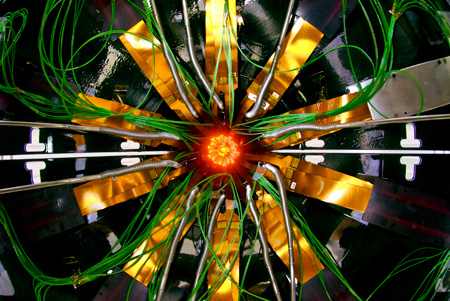 Christiane Buchwald
From Portfolio to POF III
The portfolio extension will become a new program topic 3.2 „Detector Technology and -Systems“ in the program „Matter and Technology“ 
The funding of the portfolio will thus be continued beyond 2015.
Deadline for funding proposals in the reseach field „Matter“ is 1st November 2013.
BUT: The outline of the proposal is required at 19th June 2013.
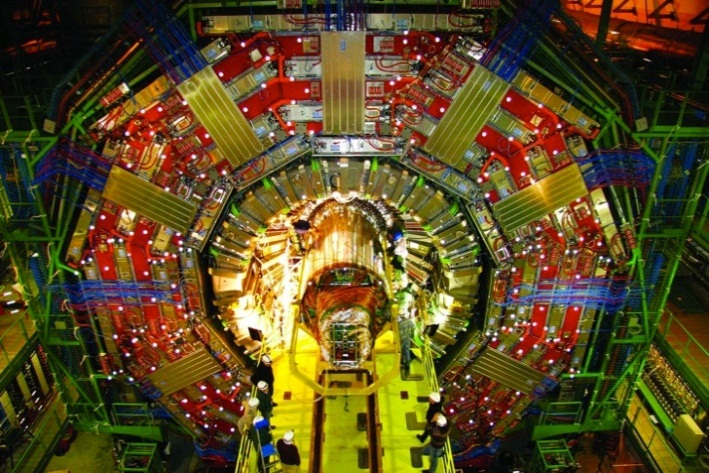 Christiane Buchwald
POF II: „Structure of Matter“
Elementary Particle Physics
Astroparticle Physics
Hadrons and Nuclear Physics
Research with Photons, Neutrons and Ions (PNI)
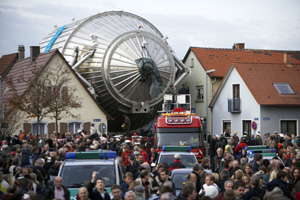 Christiane Buchwald
„Structure of Matter“ becomes „Matter“
Program 1: Matter and Universe
Program 2: From Matter to Materials and Life

Program 3: Matter and Technology
3.1. Accelerator Research and Development
3.2. Detector Technology and -Systems
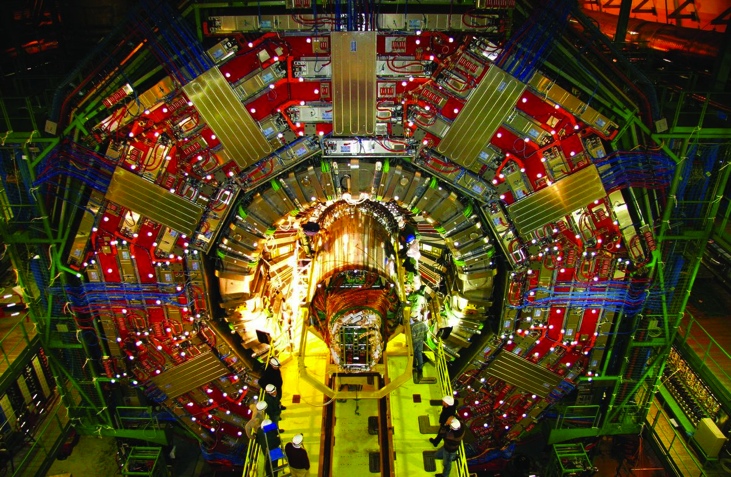 Christiane Buchwald
This is the structure of the current platform
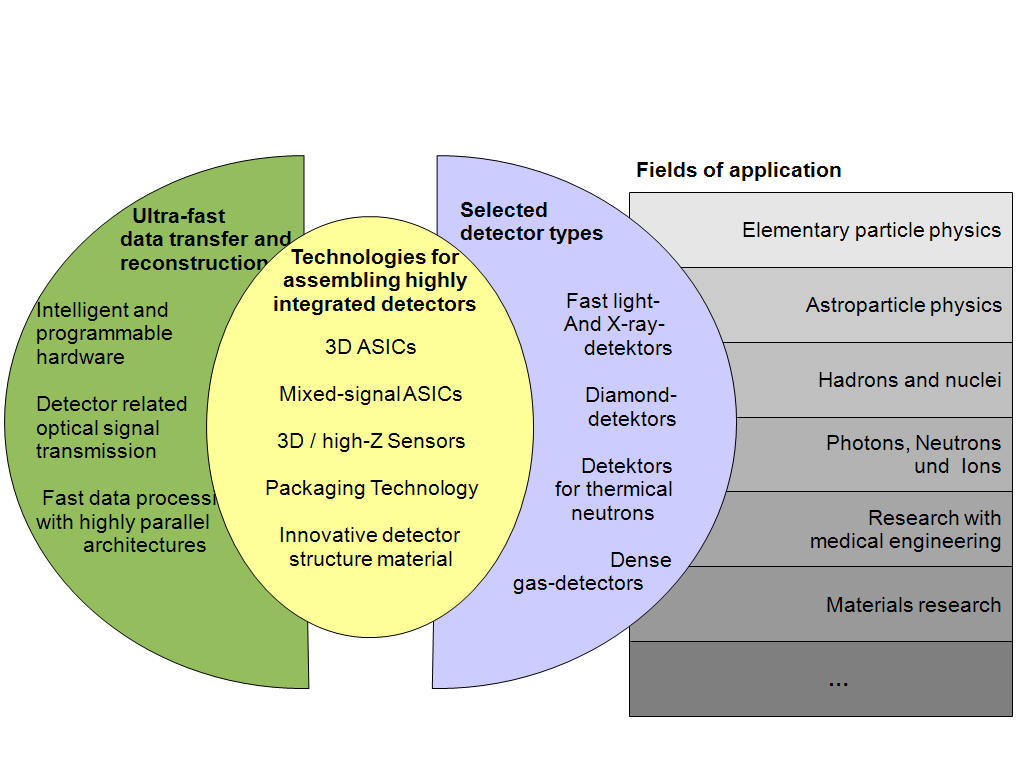 Christiane Buchwald
Work packages in program topic 3.2 (preliminary)
Christiane Buchwald
What should be the structure in POF III?
Example A:
Ultrafast data transfer and reconstruction
Technologies for assembling highly integrated detectors
Selected detector types

Example B:
Enabling Technologies
Interfacing detector and user
Demonstrating technologies

Example C:
…
Christiane Buchwald
Questions for Discussion I
General organization of pillars and work packages?
Matrix of technologies and applications

Key topics for the proposal?
Review of the existing work packages for PoF III?
Additional (ground breaking) topics?
Personal effort / Milestones
Are there new technologies?
What results can be expected until 2019?(especially for 3D technologies)
What are key contributions to  applications and further experiments? 
Do we cover all technologies needed for the next generation of sources and accelerators?
Christiane Buchwald
Questions for Discussion (cont.)
Overlap / Interface to programme „SuperComputing and Big Data“?
What is our potential for collaboration with industry / Spin-offs?

Helmholtz likes women in executive positions
Proposals are most welcome
Further candidates for work packages?
Christiane Buchwald
„Benchmarks from Prof. Mlynek“
Standing
International reputation of collaboration? Is the science/topics world leading?

Balance
Why do we choose these topics?
Priorities and posteriorities

Potential (opportunities)
Think big, act big 
What do we want to achieve in five years?
Where do we make a difference?
Christiane Buchwald
„Suggestions for parallel sessions
Check why this research is crucial and indispensible for your future experiment

Why can this technology not be bought or better be developed elsewhere?

Consider what not do and why not.

Which demonstrator do you need?

Where are opportunities for spin-offs outside of „Matter“? 

Always be as specific as possible!
Christiane Buchwald
„Requirements from BMBF
(„Forschungspolitische Vorgaben“)


No blue skies research !

Detectors must serve specific needs of science of (future) accelerators and sources
Christiane Buchwald
Matrix: Technologies vs. Applications?
Christiane Buchwald
Evaluation of work packages (initial guess)
Christiane Buchwald
Material for parallel sessions
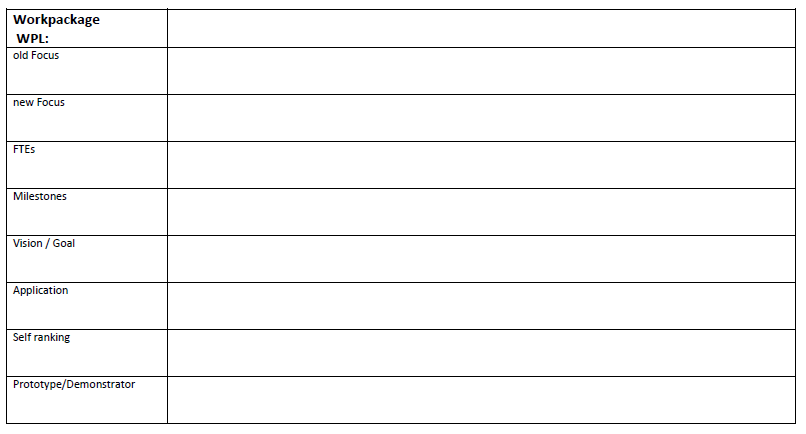 Christiane Buchwald
POF II
Period 2013 - 2014
Goals
Milestones 
Results 


Please keep POF III in mind, when planning POF II
Christiane Buchwald